Välkomna tillbaka till sfi!!
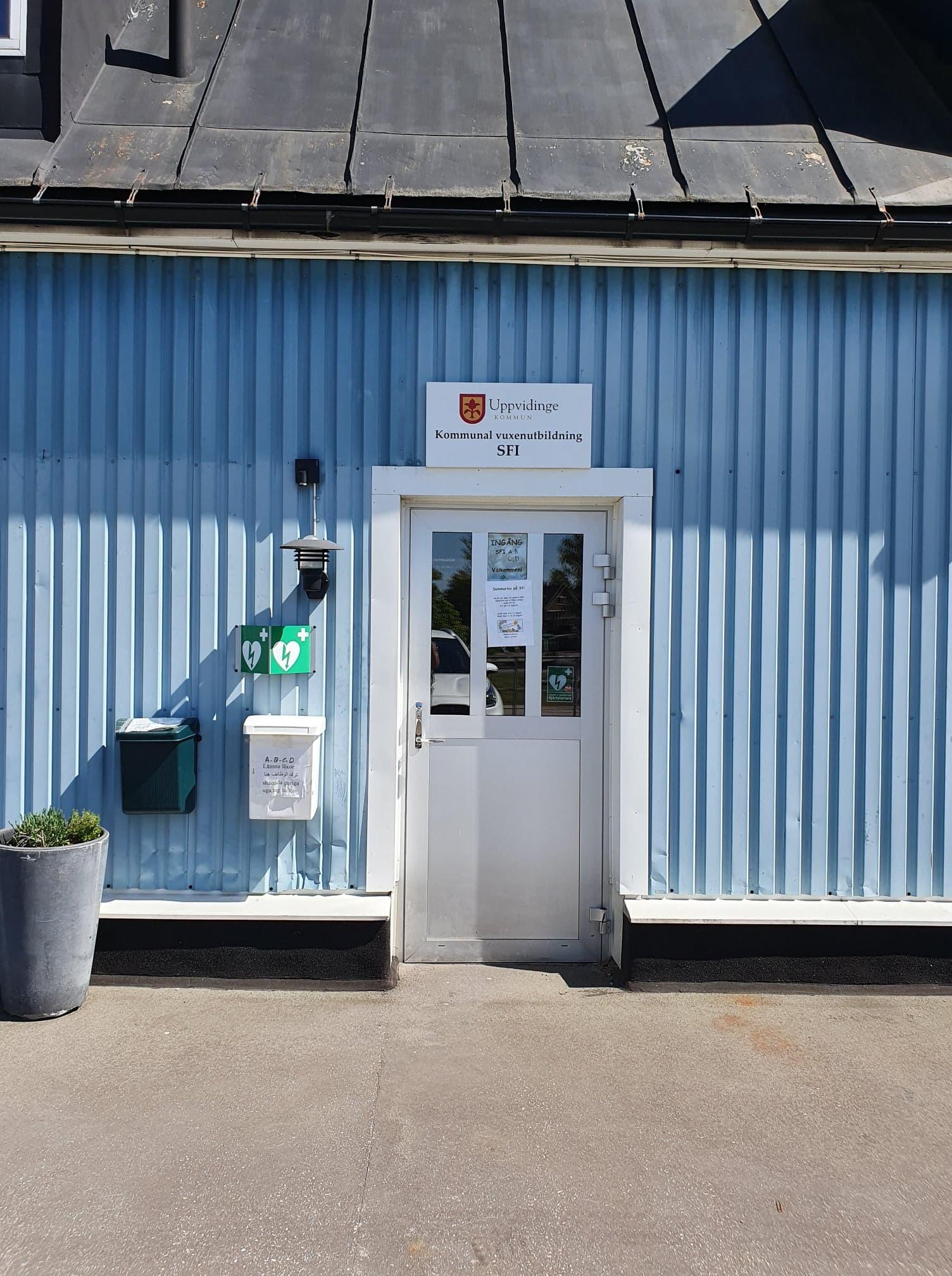 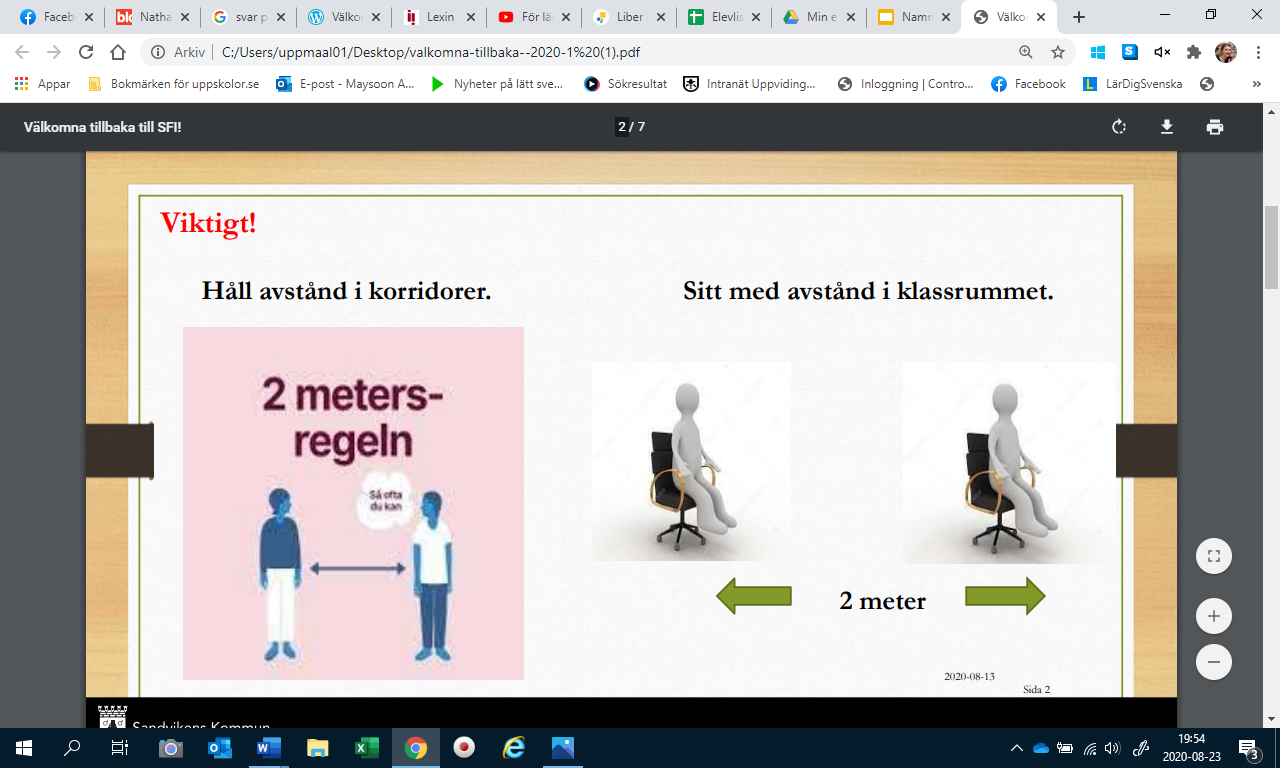 Vi
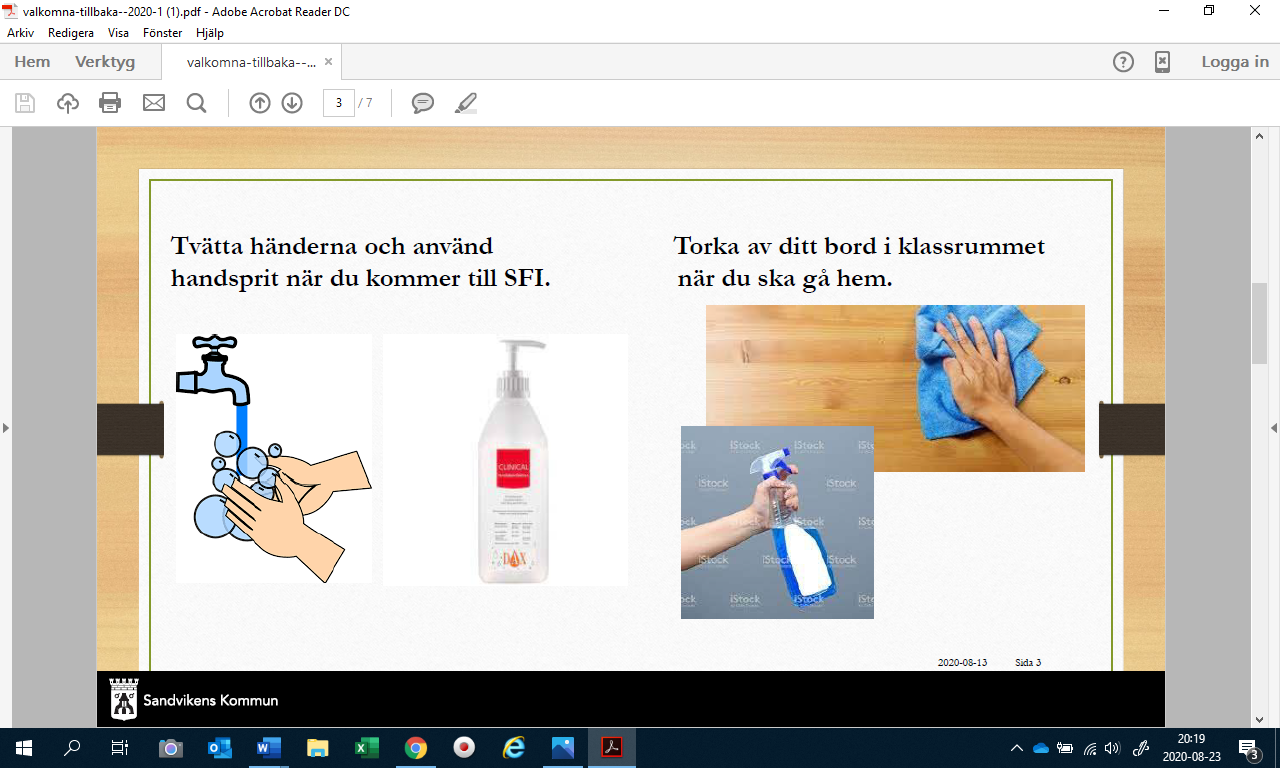 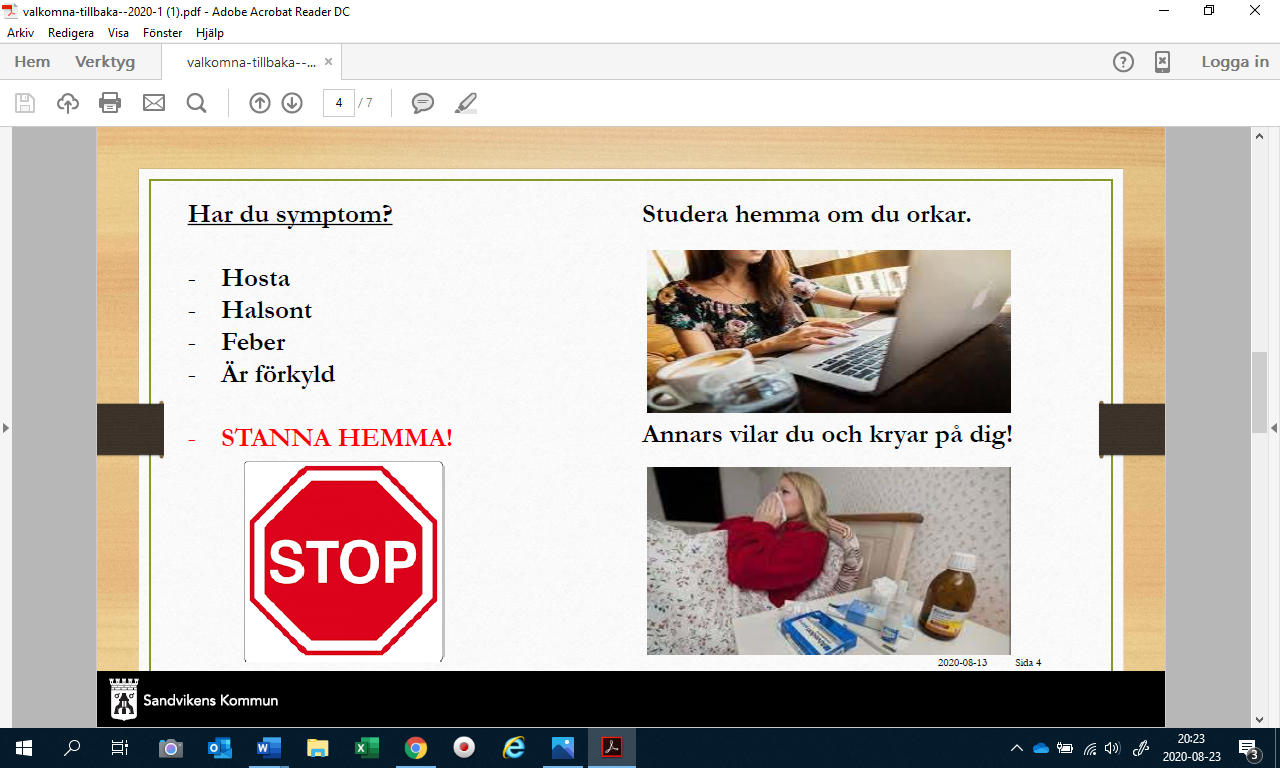 Köket håller STÄNGT
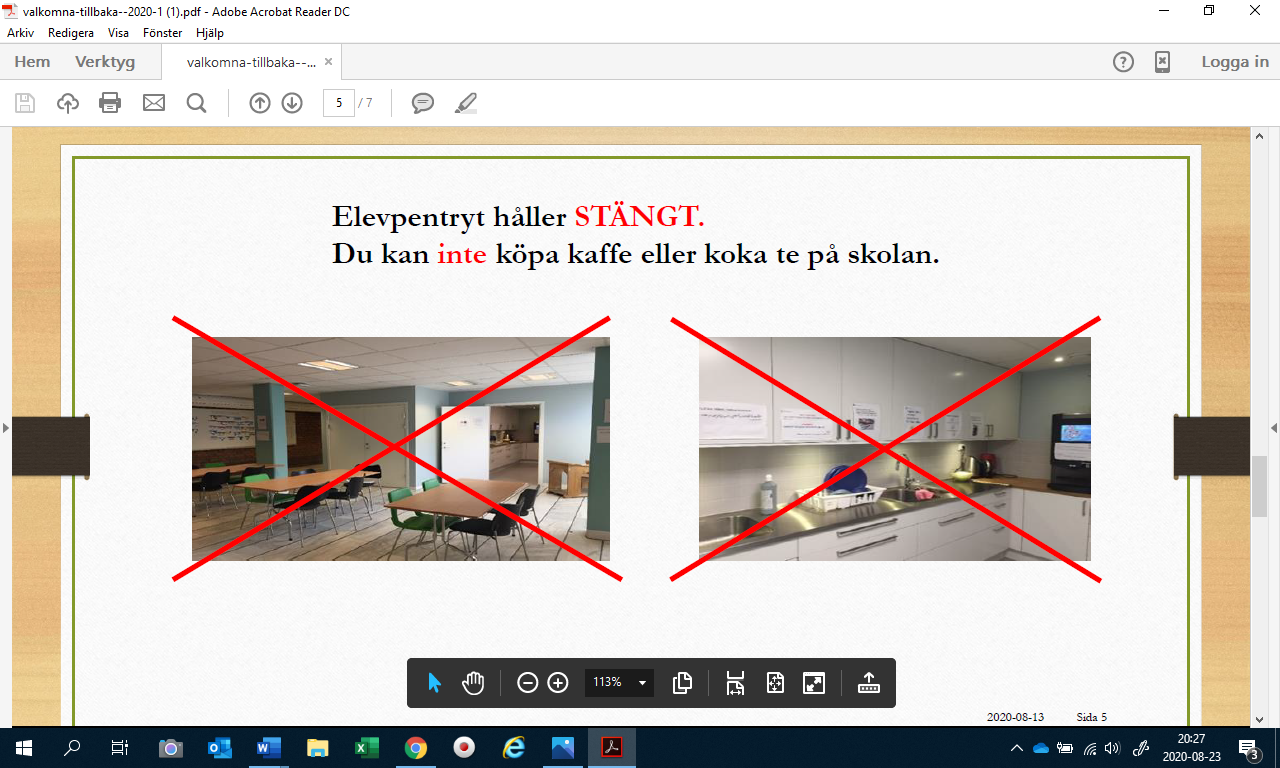 Studera på SFI i Åsda

Ni kommer att få studera på SFI i små grupper.
Ni kommer ha lektioner 3-4 ggr i veckan.
Vi studerar ca 1,5 timmar vid varje lektion.
Du ska studera aktivt på lektionerna och göra alla
uppgifter i bloggen.
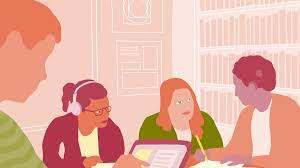 Uppvidinge kommun
Tack för att du visar hänsyn
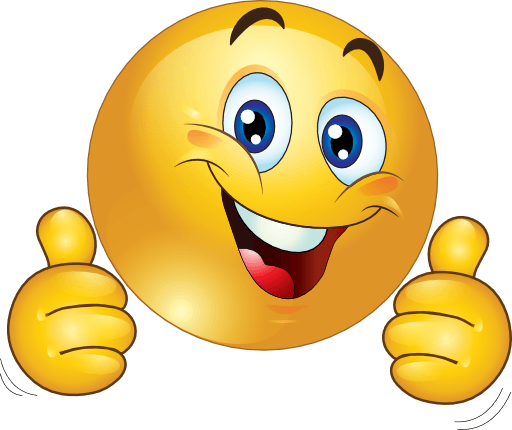 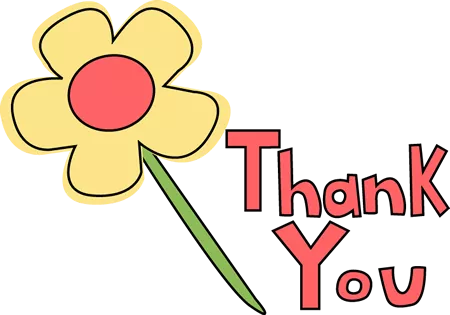